СЕДМИ ЧЛАН СИМВОЛА ВЈЕРЕ
Православна вјеронаука 4. разред
„И Који ће опет са славом, да суди живима и мртвима, Његовом Царству неће бити краја.“ 

Други долазак Христов ће бити величанствен у сили и као Судија свим људима који су икада живјели.
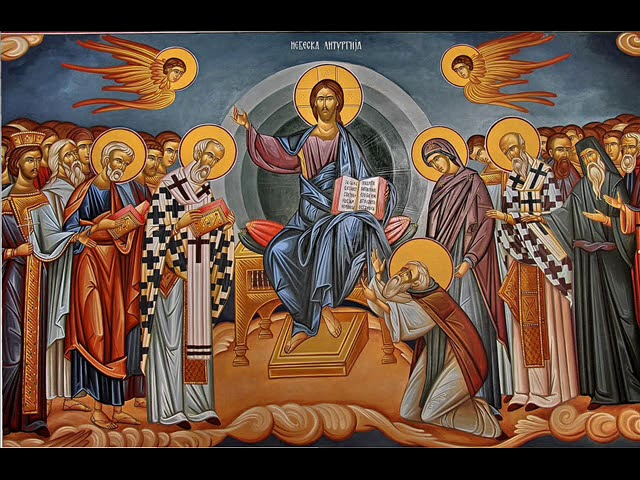 За оне који су вољели Христа и живјели живот у Христу, страшни суд ће бити награда у Царству Свете Тројице.
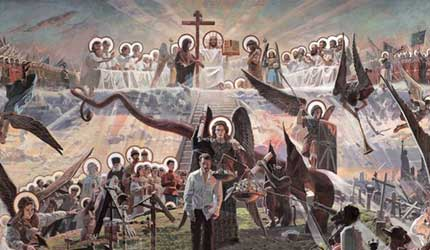 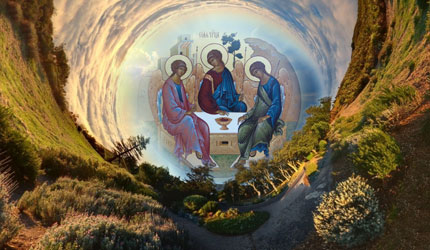 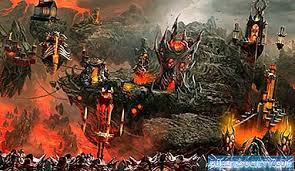 Они који Христа нису вољели, тј. они који су мислили само о себи,  ће отићи у вјечну таму далеко од Бога и радости.
Након Суда ће добри, који су имали љубави, ући у  Царство Свете Тројице гдје ће се вјечно радовати једни са другима у Богу.
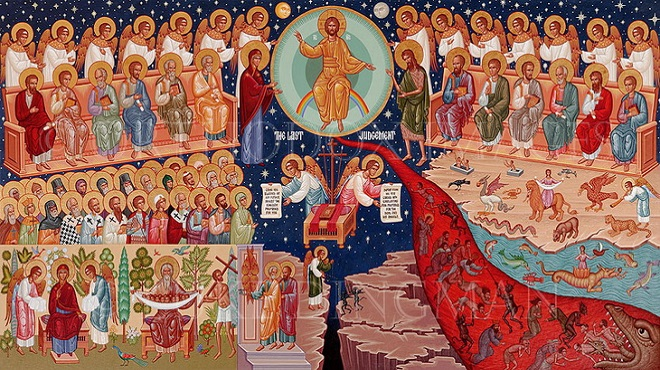 Прича о виђењу пакла и раја и поука за нас како да живимо, како би смо једног дана и ми ушли у Царство Свете Тројице.
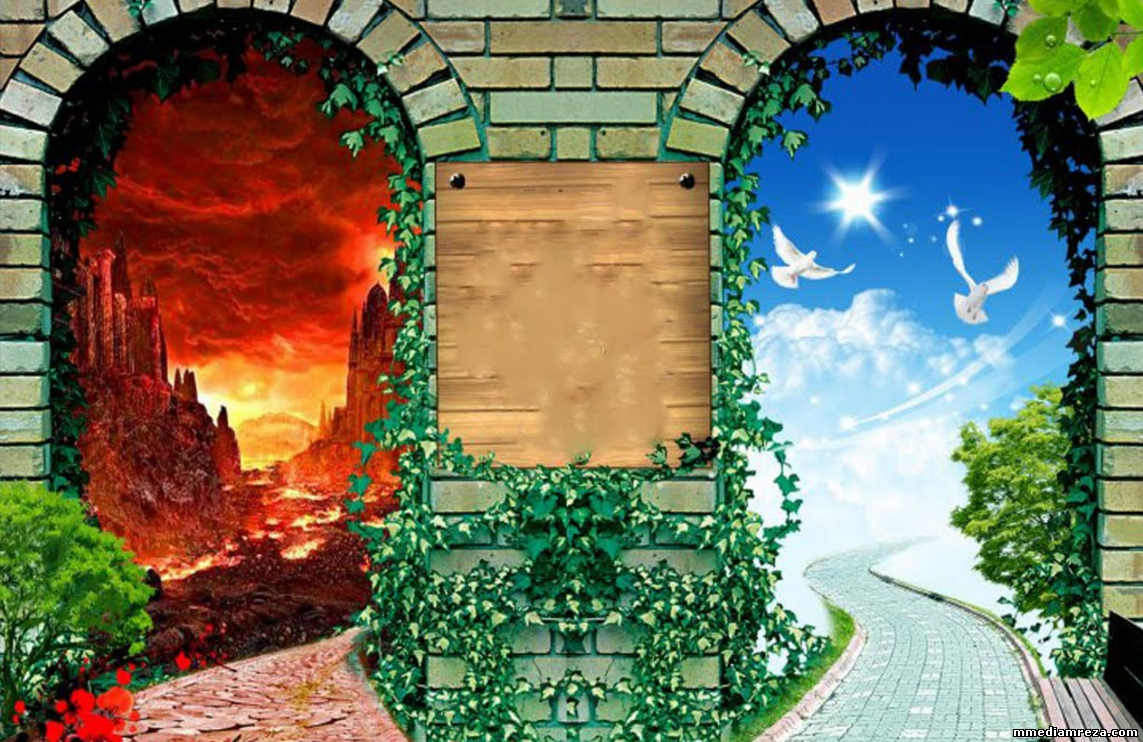 ДОМАЋА ЗАДАЋА:

У уџбенику на страни 43 ОДГОВОРИ НА ПИТАЊА!

У радној свесци на страни 26 уради задатке!